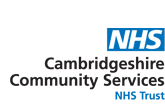 ARFID: the tip of an iceberg?
Understanding the need for and improving services offered for Community Paediatric patients with restrictive eating patterns.
1. Aims
Dr Eleanor Boddy, Dr Rachel Bower, Dr Nicola Herberholz, Dr Gillian Mitchell, Dr Kim Pierson, Dr Toks Sanwo
To understand the extent of problematic restrictive eating in pre-school-aged children referred to our Social Communication Clinic (SCC).

Knowing that restrictive eating rates are higher in this specific group, we wanted to understand how we can improve support for this.
2. Methods
Avoidant / restrictive food intake disorder (ARFID) is now recognised in DSM-V
What about those who don’t
meet ARFID threshold?
BPSU work – what is the best way for NHS to fund and commission services to manage ARFID?
What happens in
Social Communication Clinic?
Retrospective evaluation of SCC, notes reviewed for 50 random patients seen in 2019:
How many had restrictive eating?
Could ARFID have been diagnosed?
What was the eventual SCC diagnosis?
What were the investigations and management once an eating problem was identified?
Restrictive eating in 46%
ARFID diagnosis in 0%
3. Results
Of those with restrictive eating:
74% had ASD diagnosis.
None could be diagnosed with ARFID, either because they did not meet criteria or there was not enough information in letter.
None had bloods requested for nutritional deficiency.
13% had onward dietetic referral.
17% were advised to take a multivitamin.
13% of parents were recommended resources to support their child’s eating.
What next?
4. Conclusions
There is a huge variation in practice, so a guideline was developed to support positive actions within a limited time resource:
Advice on when to consider blood tests.
Management strategies suggested for consideration (multivitamins, threshold for dietetic referral).
Collation of resources that are accurate, up-to-date and accessible to families.

Future aims: to understand service needs for school-aged children and whether early intervention prevents ARFID?
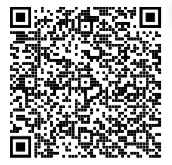 Scan to see CCS family resources for healthy eating in ASD
Contact: eleanor.boddy@nhs.net
This presentation has been designed using resources from PoweredTemplate.com